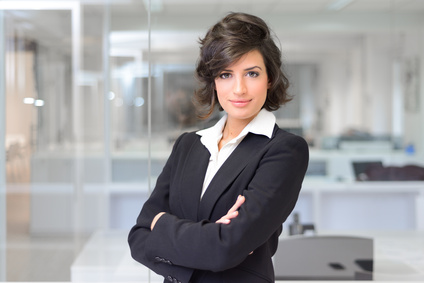 Alicia Player
Titolo della posizione
Telefono: 000 111 333 – Cellulare: 000 222 444 – @: name@mail.com
Indirizzo: 12 Street Name, Roma
ESPERIENZA
PROFILO
COMPETENZE
LINGUE
FORMAZIONE
«
«L'unica differenza tra sogni e risultati è un duro lavoro»
Mayor C. Bollwage
UN GIORNO CON ME
PERSONALITÀ
Creativo
Leader
Lorem ipsum
dolor et sit
amet.
Innovatore
Lorem ipsum
dolor et sit
amet.
Responsabile
Lorem ipsum
dolor et sit
amet.
Lorem ipsum
dolor et sit
amet.
Lorem ipsum
dolor
Serio
Lorem
ipsum
Organizatto
12h
13h
10h
11h
8h
9h
7h
20h
21h
18h
19h
16h
17h
14h
15h